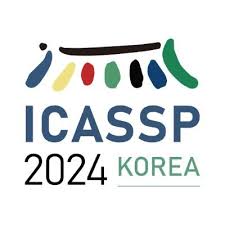 Diffusion-Based Speech Enhancement with Joint Generative and Predictive Decoders
Speech Signal Received in Real Scenarios
Denoising
Target Speaker Extraction
Additive noise / interference speakers
Supervised methods (data driven) outperform Traditional methods
Neural networks
No or few assumptions
Data driven
2
Contents
Introduction
  Supervised Speech Enhancement
  Score-based Diffusion Model
  Contributions
  Unified SE System
  Experimental Settings and Analysis
  Conclusions
3
Introduction: Supervised Speech Enhancement
Predicted approaches
Learn optimal deterministic mapping from noisy speech to clean speech
Mapping / Masking methods [1],[2],[3]
Generative approaches
Capture the target distribution, either implicitly or explicitly
Generative adversarial network
Diffusion models
References:
[1] Y. Xu, J. Du, L.-R. Dai, and C.-H. Lee, “A Regression Approach to Speech Enhancement Based on Deep Neural Networks,” IEEE/ACM TASLP, vol. 23, no. 1, pp. 7–19, 2015.
[2] Y. Luo and N. Mesgarani, “Conv-tasnet: Surpassing ideal time–frequency magnitude masking for speech separation,” IEEE/ACM TASLP, vol. 27, no. 8, pp. 1256–1266, 2019.
[3] A. Li, C. Zheng, L. Zhang, and X. Li, “Glance and gaze: A collaborative learning framework for single-channel speech enhancement,” Applied Acoustics, vol. 187, pp. 108499, 2022.
4
Introduction: Score-based Diffusion Models
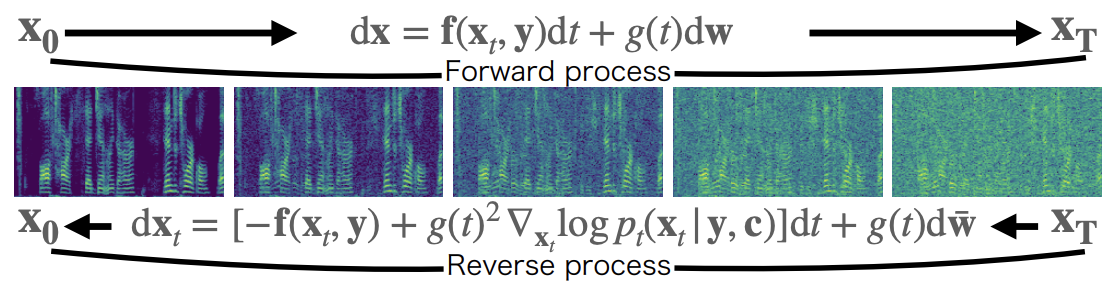 Conditions for score model
Forward process: gradually transformed into noise
Forward stochastic differential equation (SDE)
Reverse process: invert the progressive noise-adding process
The reverse SDE can be expressed using the score model
: a standard Wiener process
: drift
: diffusion coefficient functions
5
: score model (neural network)
Introduction: Score-based Diffusion Models
Inference
Single SDE process
・・・
For each step, the current state is determined using both  predictor and corrector (PC sampling)
Very Time-consuming
6
Drawbacks of Diffusion Model for SE
StoRM [1]: 
The predictive model is only used as the initialization for the diffusion model 
reduce the number of reverse diffusion steps significantly
shown that the generative and predictive models have different distortion
UNIVERSE [2]: 
Adding predictive information to the decoder of the diffusion model helps diffusion score estimation
The previous systems limits the system's ability to fully exploit the complementarity between predictive and diffusion SE.
Reference:
[1] J.-M. Lemercier, J. Richter, S. Welker, and T. Gerkmann, “Storm: A diffusion-based stochastic regeneration model for speech enhancement and dereverberation,” IEEE/ACM TASLP, vol. 31, pp. 2724–2737, 2023
[2] J. Serr`a, S. Pascual, J. Pons, R. O. Araz, and D. Scaini, “Universal Speech Enhancement with Score-based Diffusion.” arXiv, 2022
7
Contributions
In this paper
Different distortion between generative and predictive models
Fuse generative / predictive features
Diffusion
Model
Predictive model only used as an initializer
Utilize the predictive in different steps
Predictive information helps generative model
Generative and predictive unified model
Reference:
[1] J.-M. Lemercier, J. Richter, S. Welker, and T. Gerkmann, “Storm: A diffusion-based stochastic regeneration model for speech enhancement and dereverberation,” IEEE/ACM TASLP, vol. 31, pp. 2724–2737, 2023
[2] J. Serr`a, S. Pascual, J. Pons, R. O. Araz, and D. Scaini, “Universal Speech Enhancement with Score-based Diffusion.” arXiv, 2022
8
Unified SE System: Integrate the Generative and Predictive SE
Shares one encoder
(a) Baseline: SGMSE+
Contains predictive and generative decoders
Encoder
Generative Decoder
[xt, y]
score
(b) Proposed: GP-SGMSE+
Encoder
Generative Decoder
score
[xt, y]
predictive spectrogram
Predictive Decoder
Only for training
(c) Proposed: GP-Unified
Encoder
Generative Decoder
score
[xt, y]
predictive spectrogram
Predictive Decoder
9
Contents
Introduction
  Supervised Speech Enhancement
  Score-based Diffusion Model
  Contributions
  Unified SE System
  Experimental Settings and Analysis
  Conclusions
10
Experimental Settings
Dataset
Voicebank-DEMAND
16kHz
Neural Network
11
Effect of Incorporating Predictive Loss
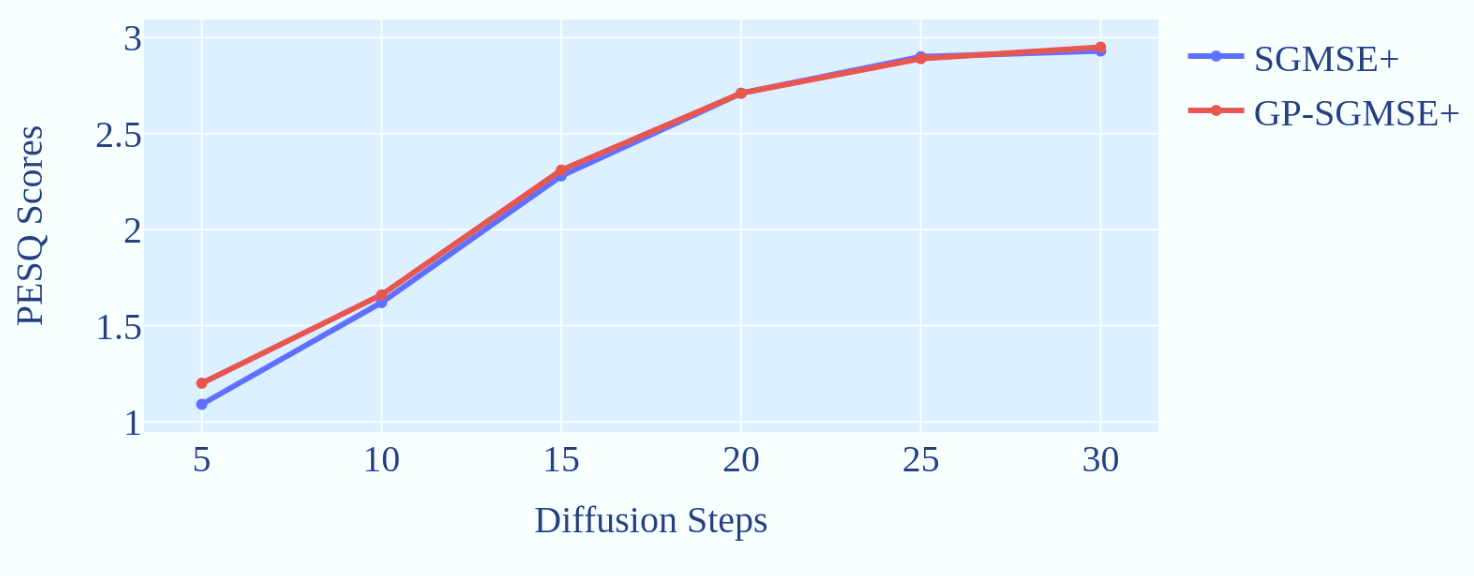 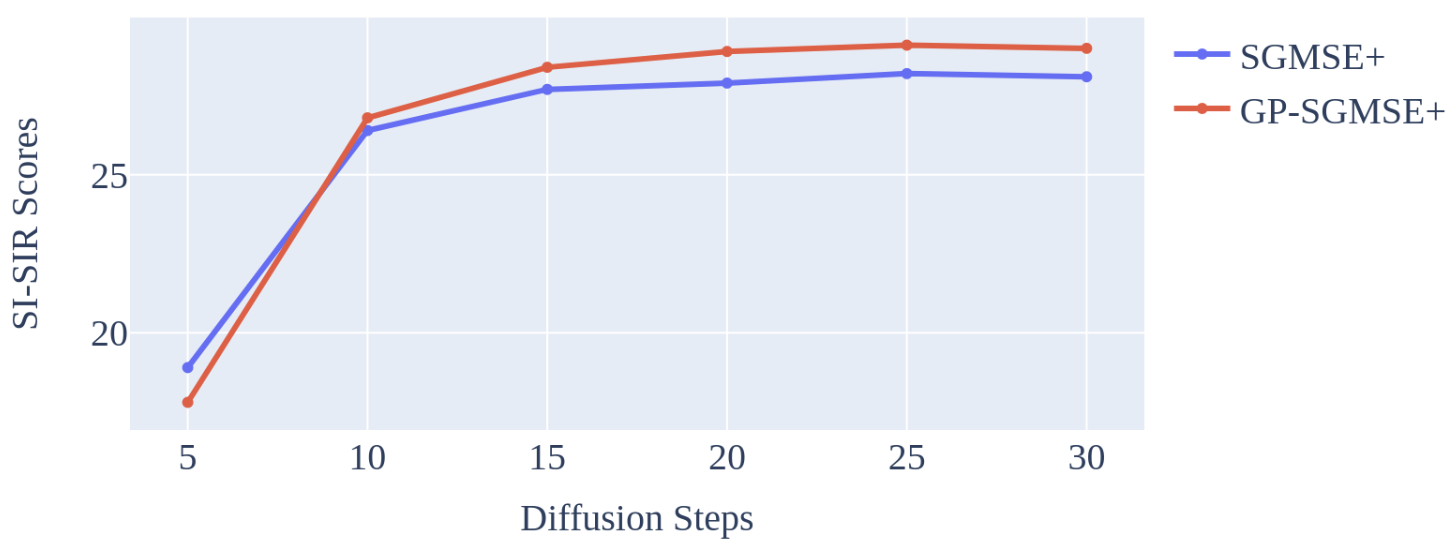 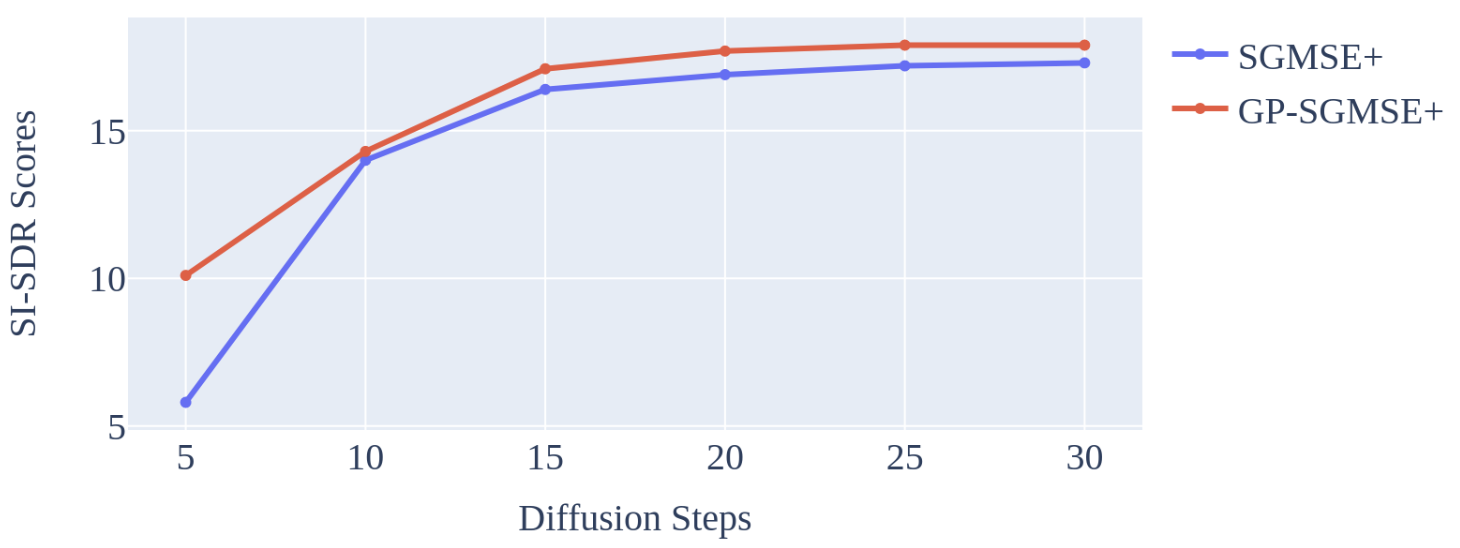 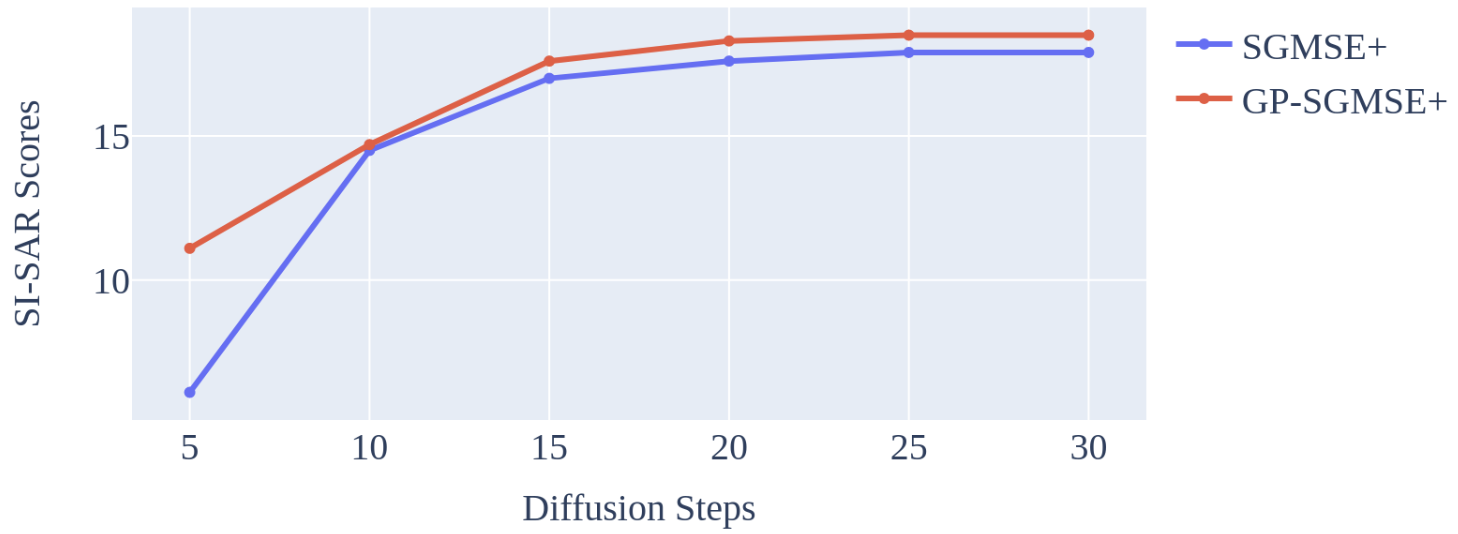 Introducing a predictive loss: reduce speech distortion, noise, and artificial noise 
However, the predictive information has a minor effect on the PESQ
12
Effect of Incorporating Predictive Loss
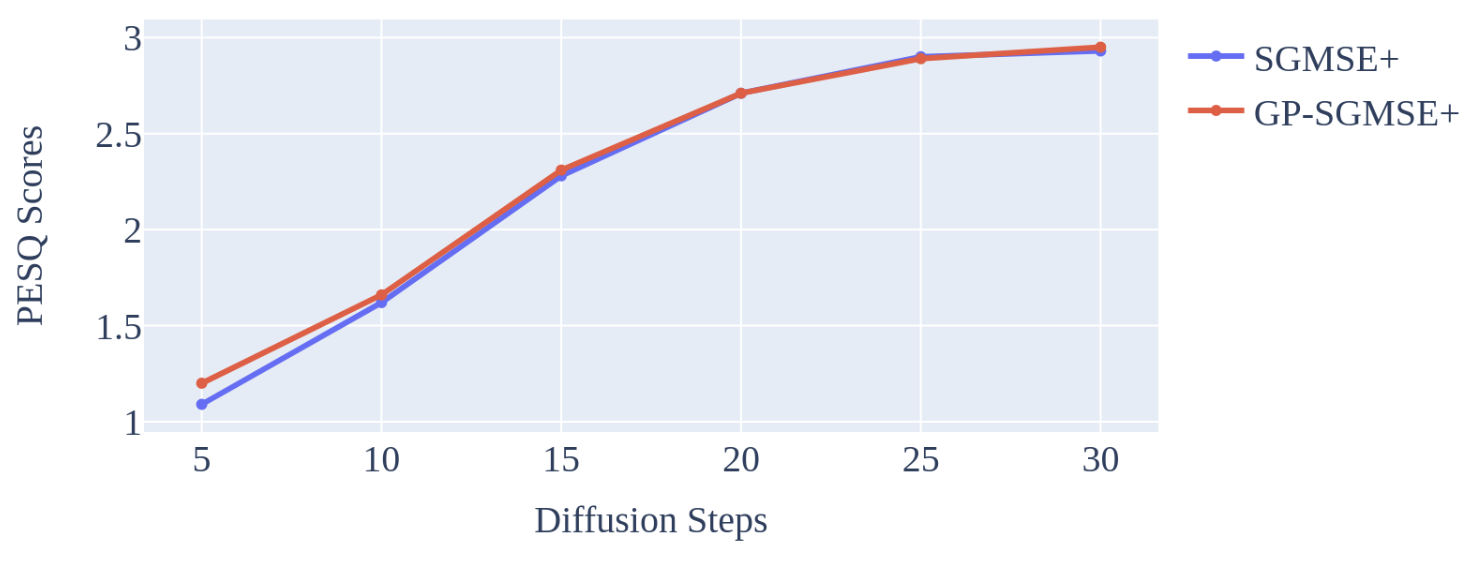 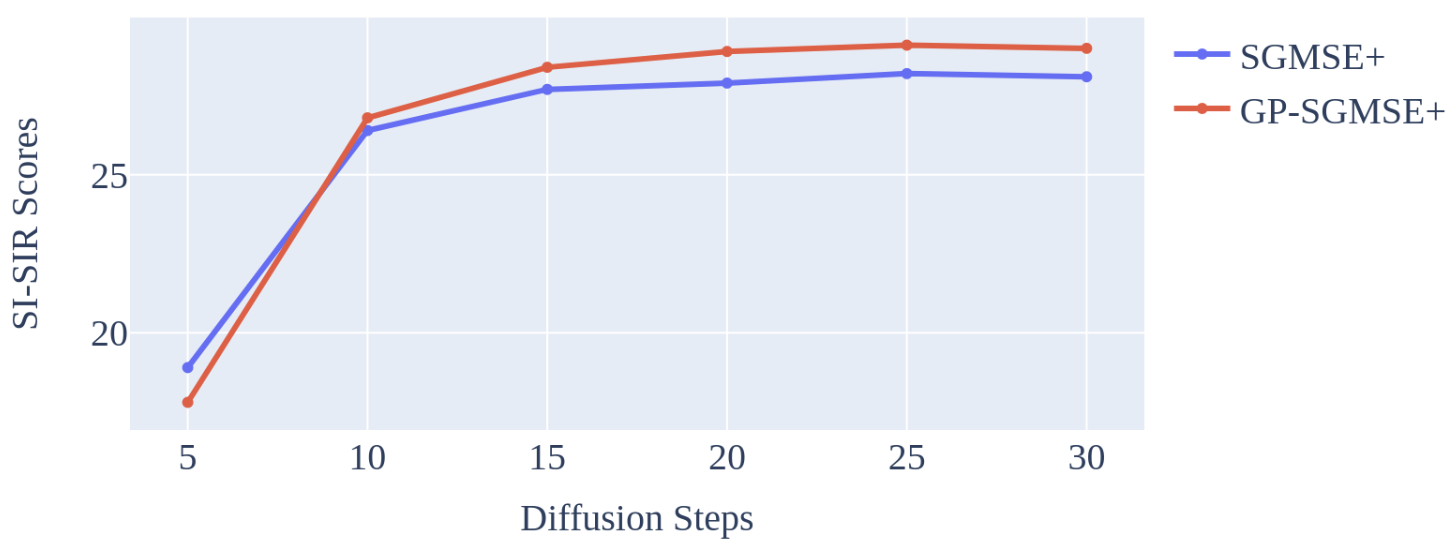 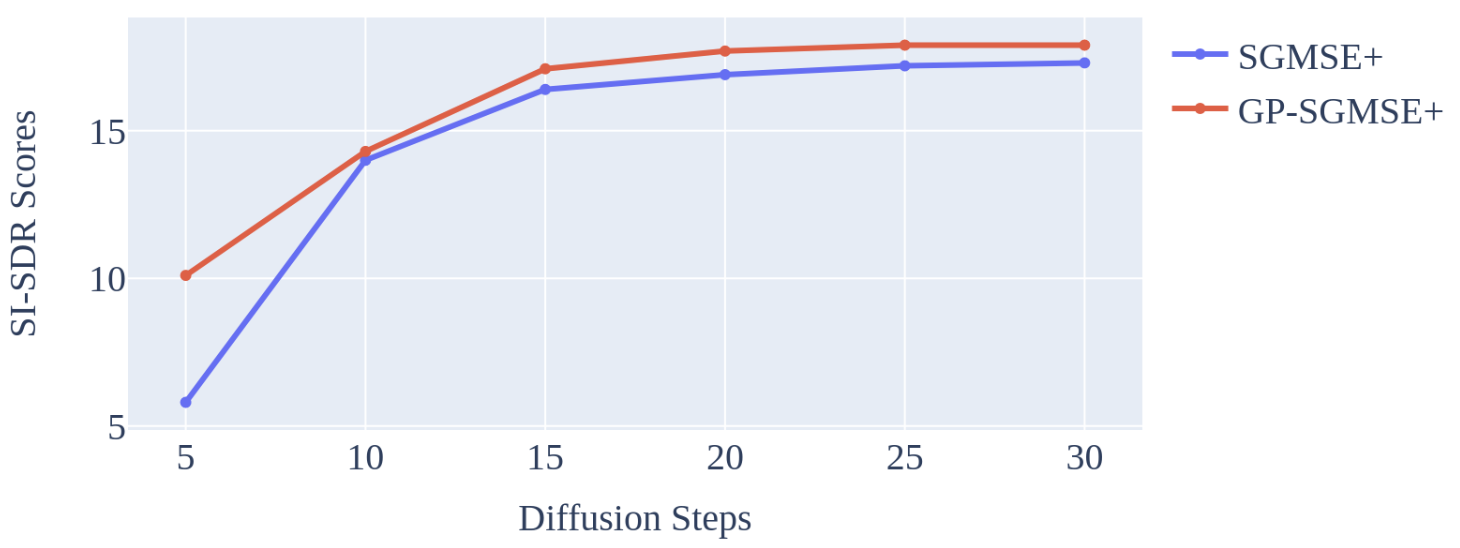 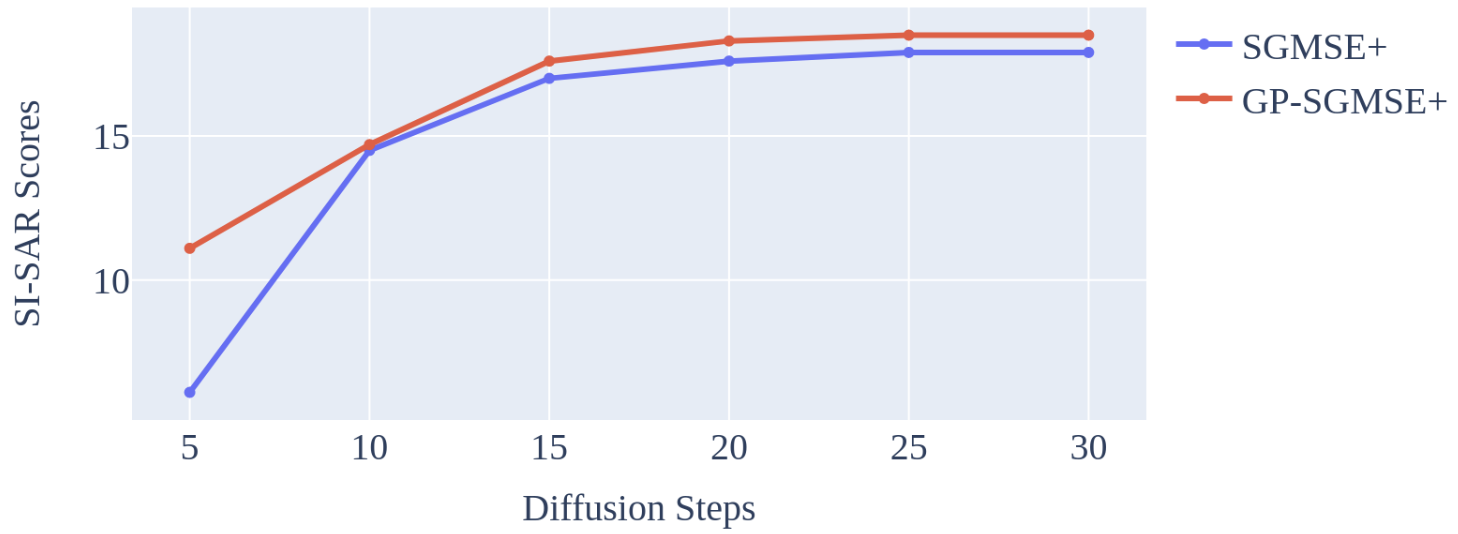 Introducing a predictive loss: reduce speech distortion, noise, and artificial noise 
However, the predictive information has a minor effect on the PESQ
13
Effect of the Proposed Method
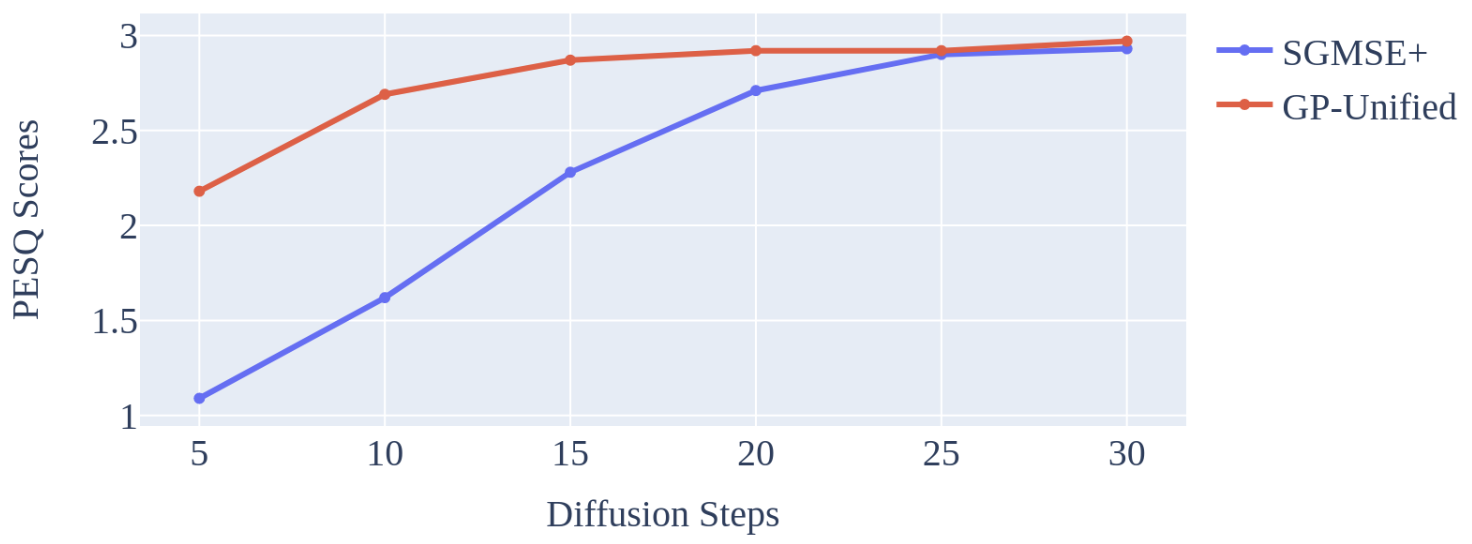 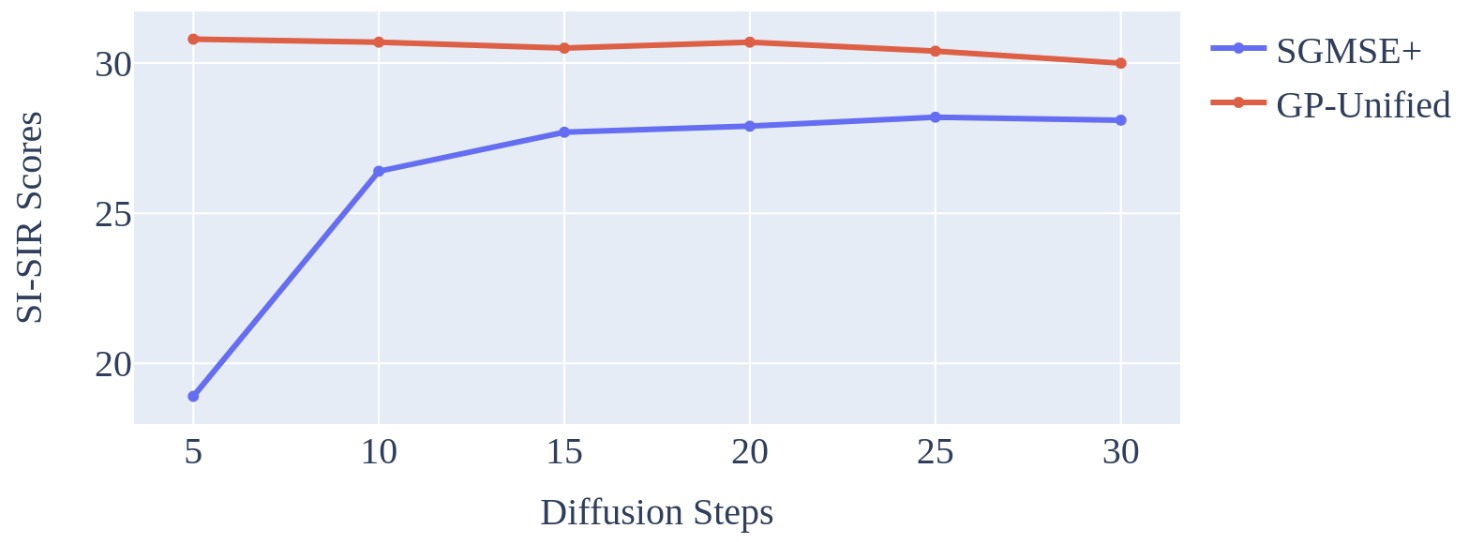 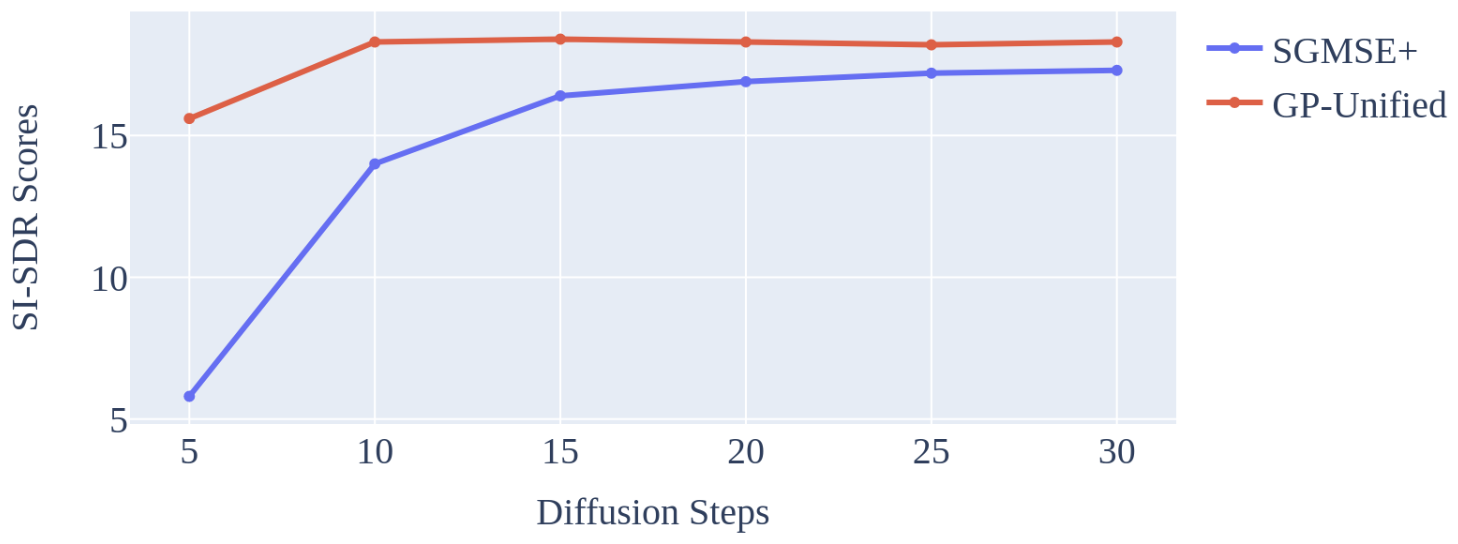 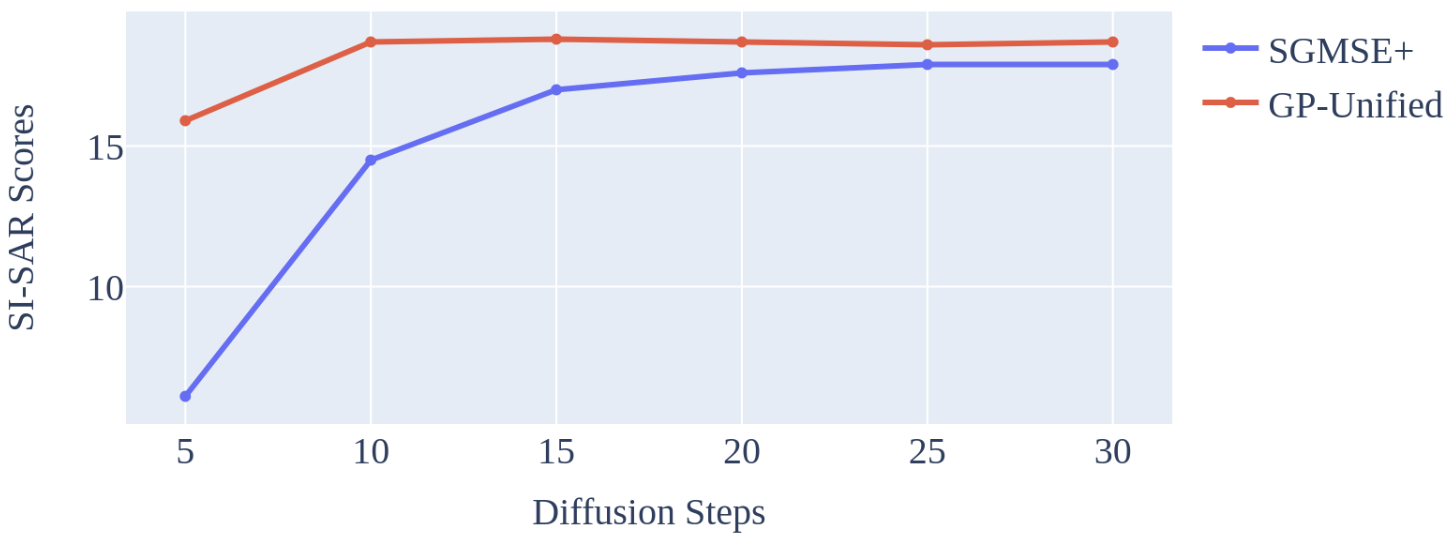 The proposed system shows strong performance with small the diffusion step
14
Effect of the Proposed Method
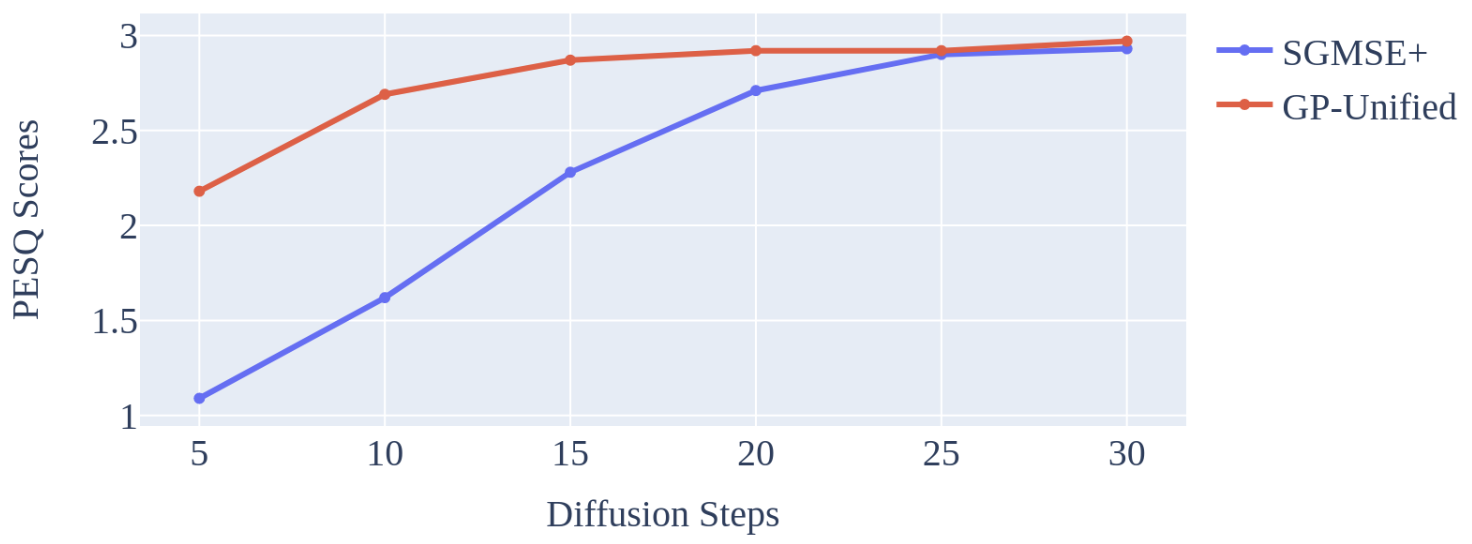 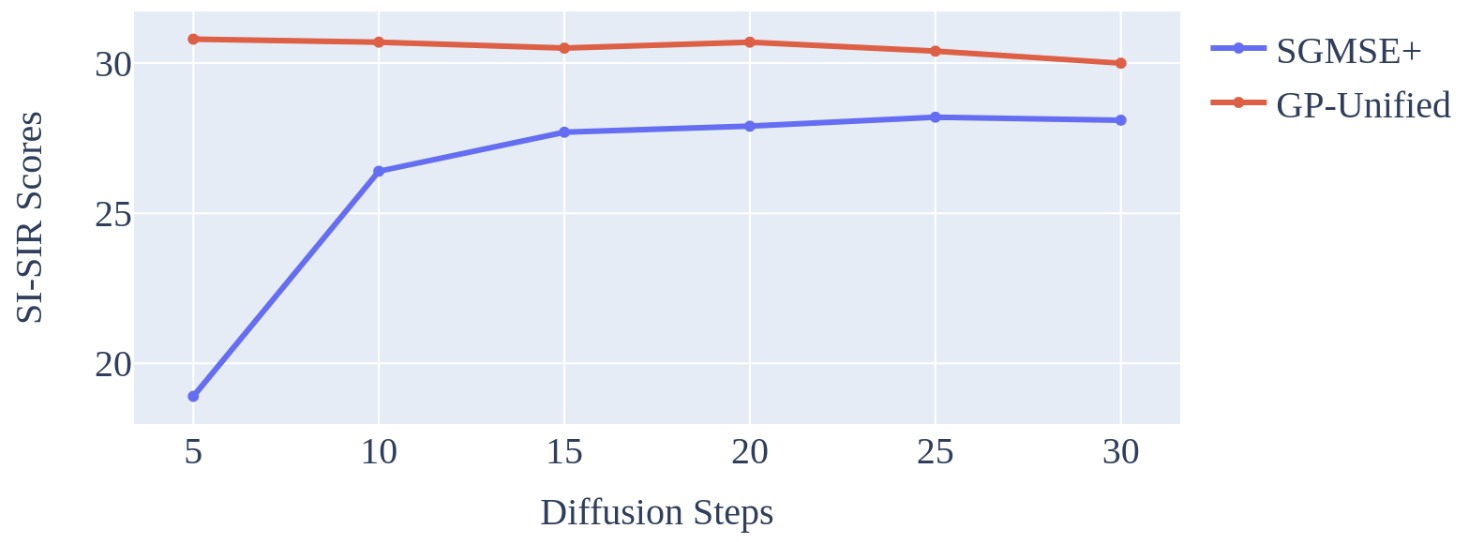 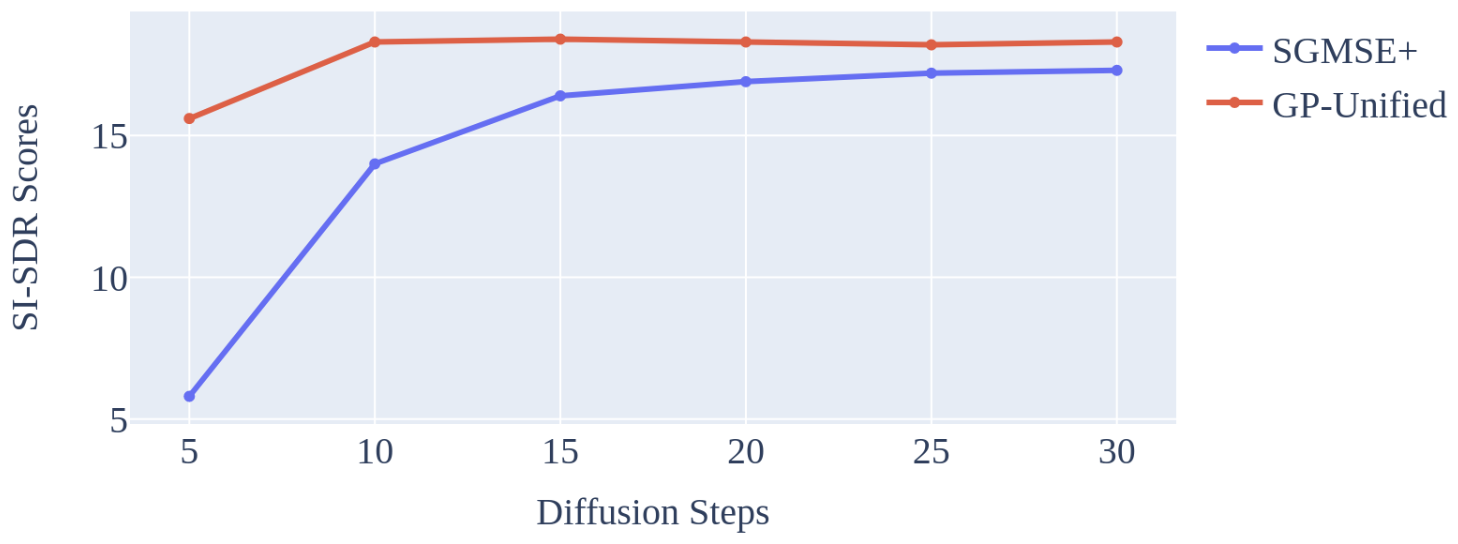 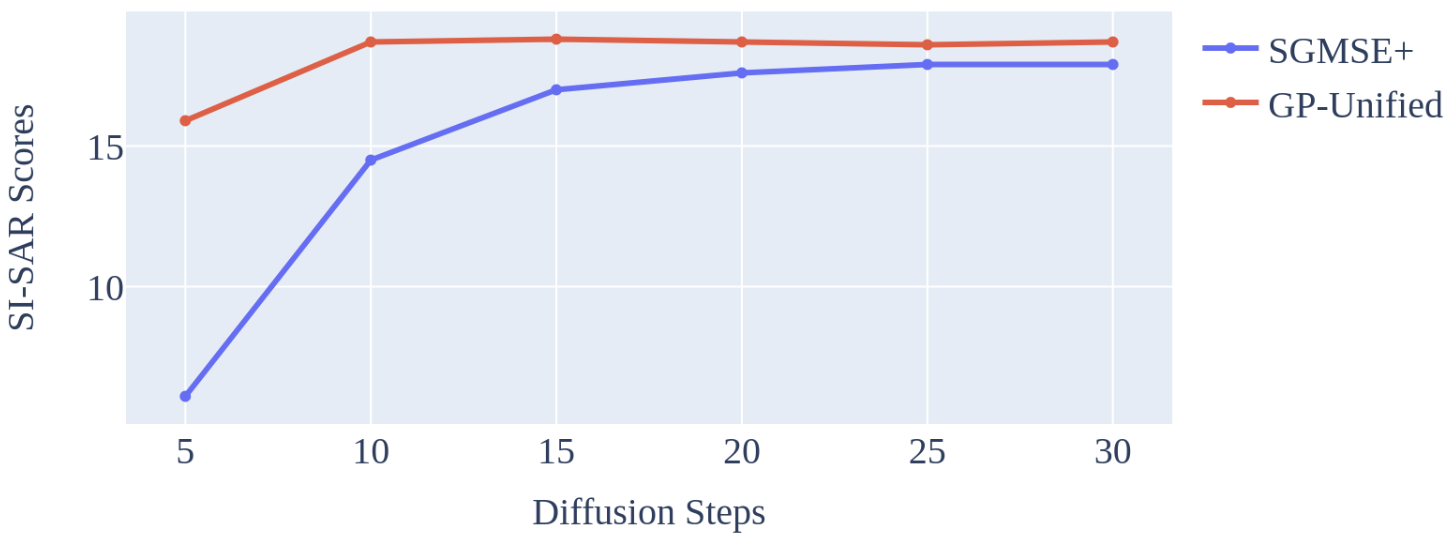 When the diffusion steps increase, the complementarity between the generative and predicted  complex spectrograms is manifested
15
Effect of the First Fusion
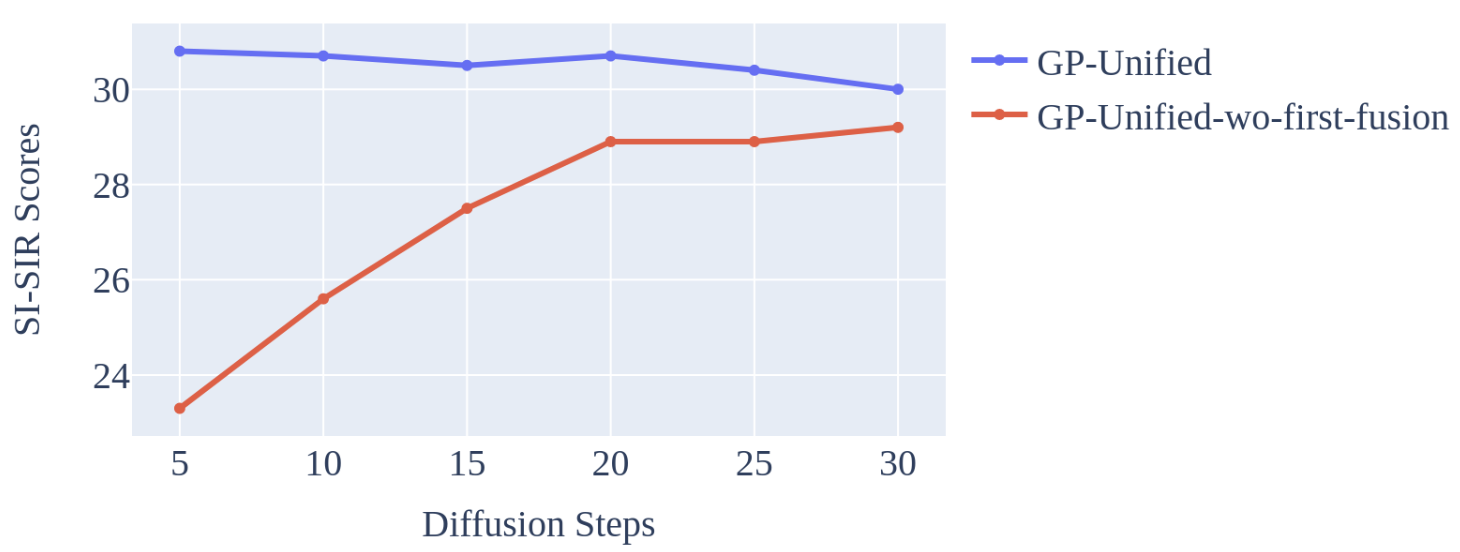 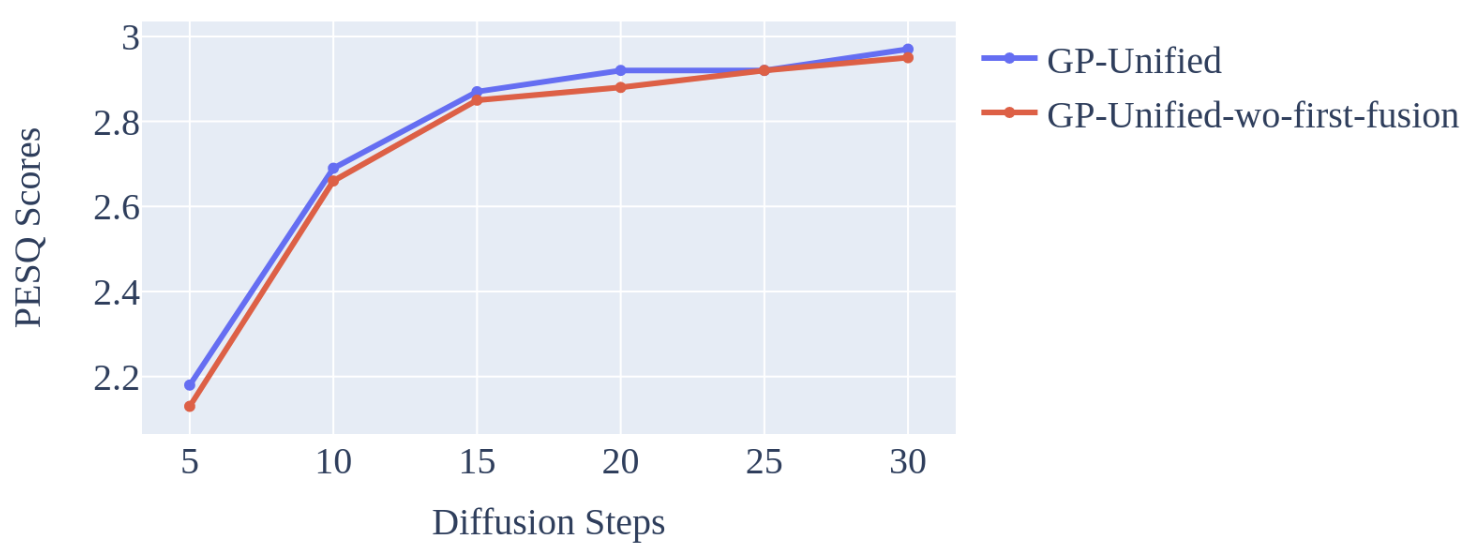 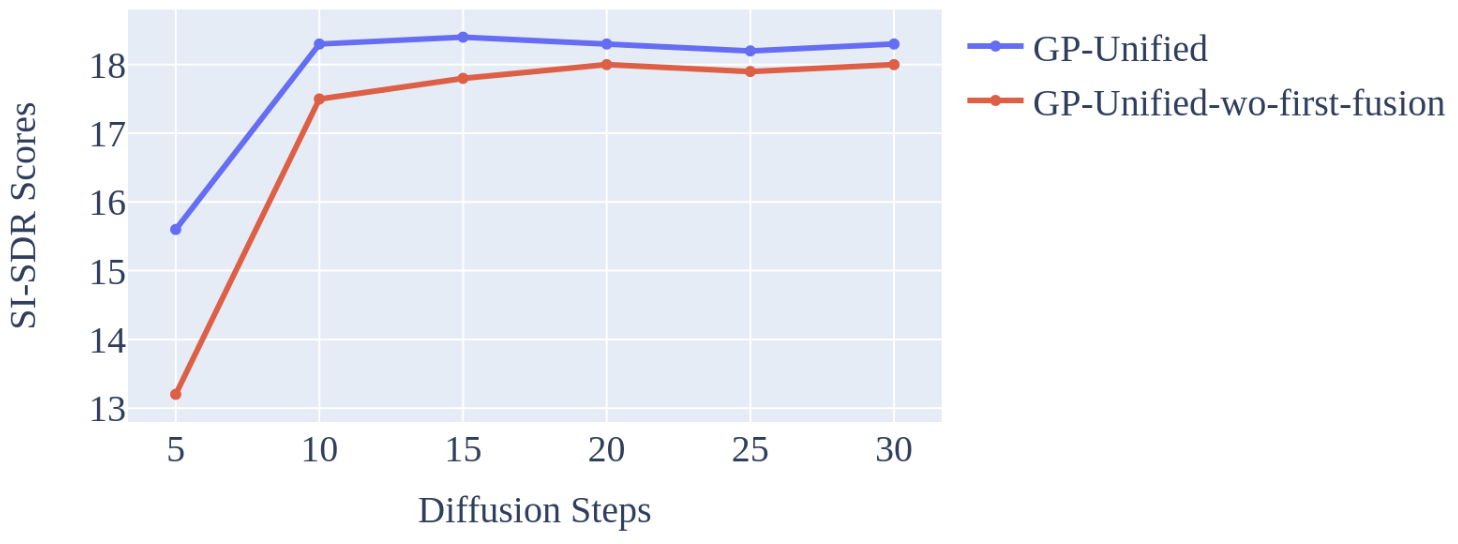 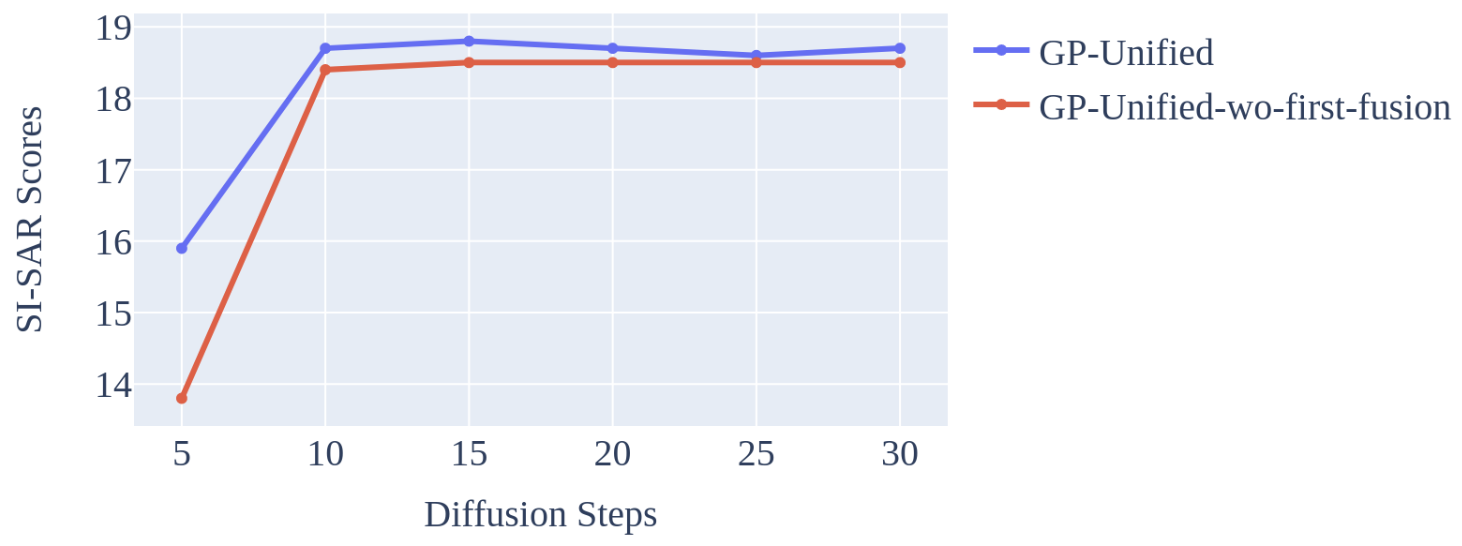 The first step fusion mainly affects the diffusion speed
The first step fusion not only plays the role of initialization but also compensates for some speech distortion caused by diffusion.
16
Effect of the Final Fusion
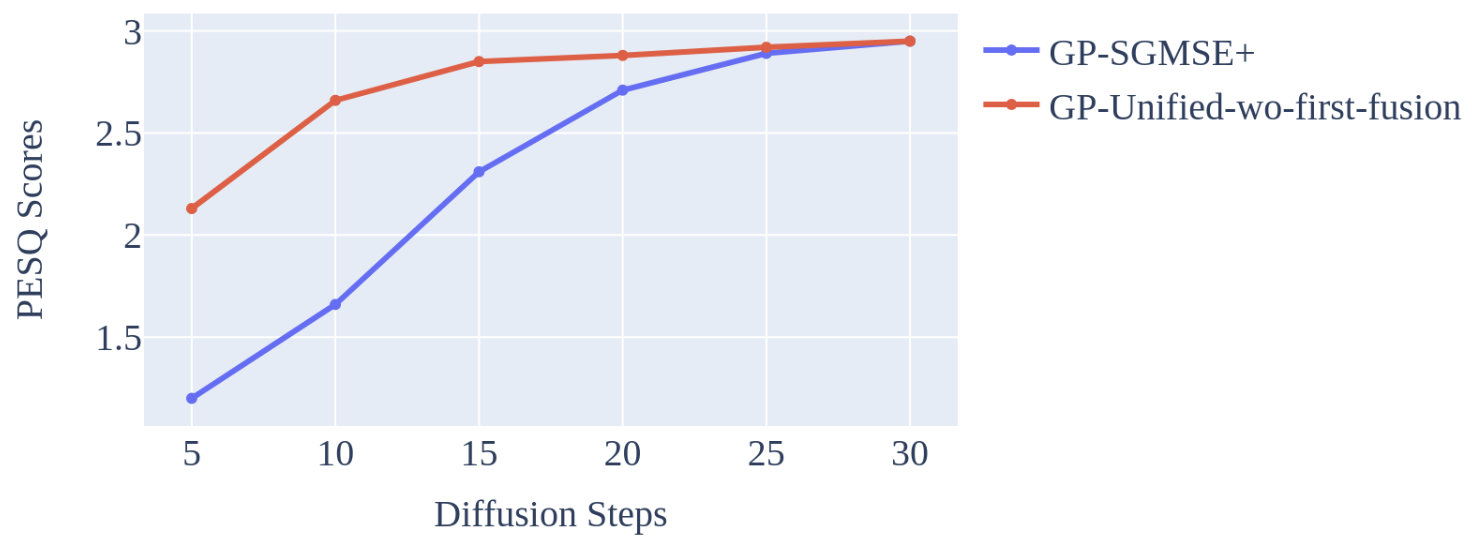 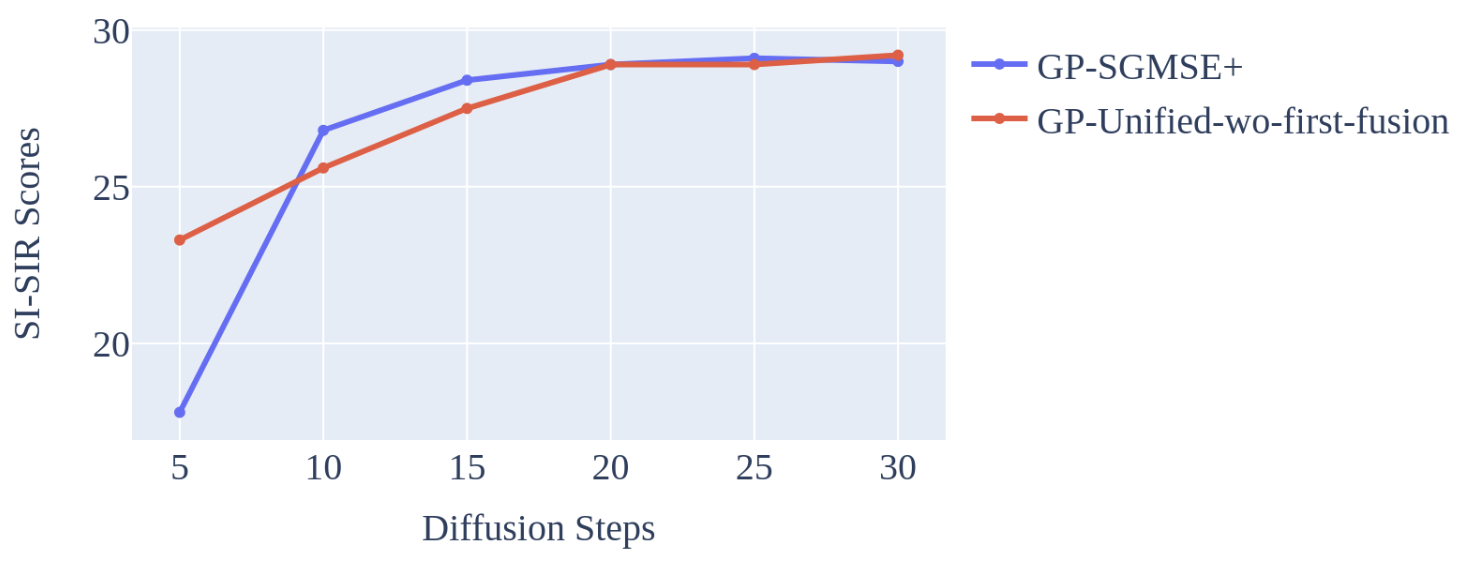 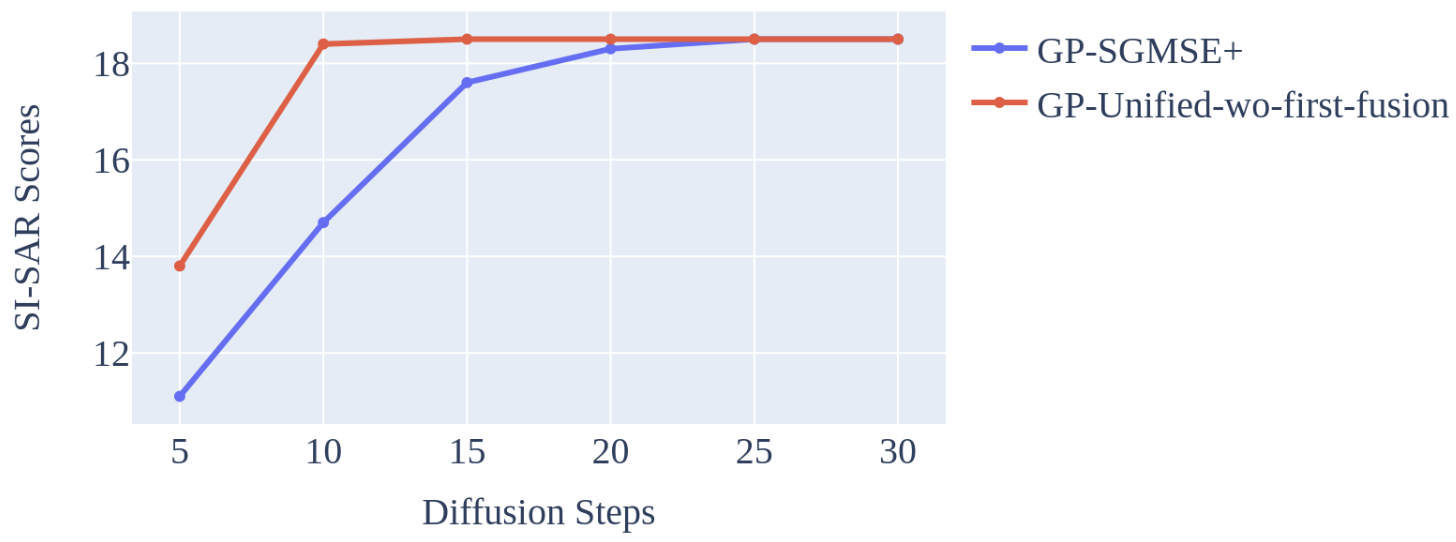 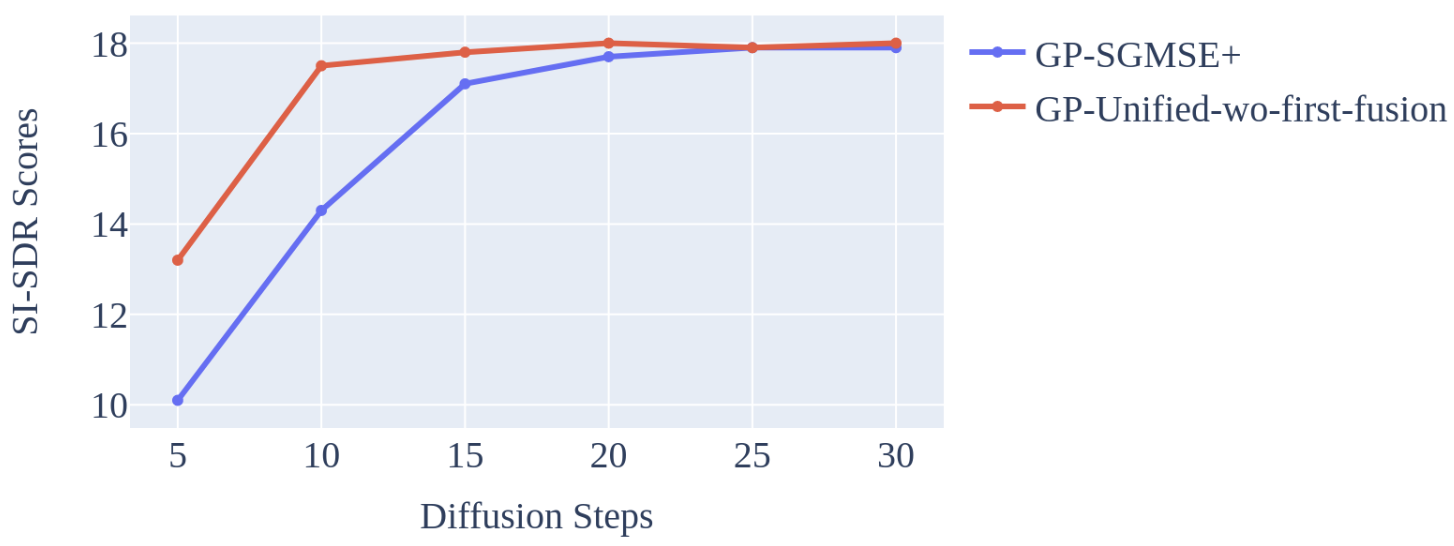 The final step fusion gives a significant improvement when the number of diffusion steps is small
The effect is not obvious for noise suppression
17
Performance of the Predictive Output
The performance of the predictive output at different diffusion steps
The performance improves as the iteration steps increases.
18
Effect of Fusion Hyperparameter
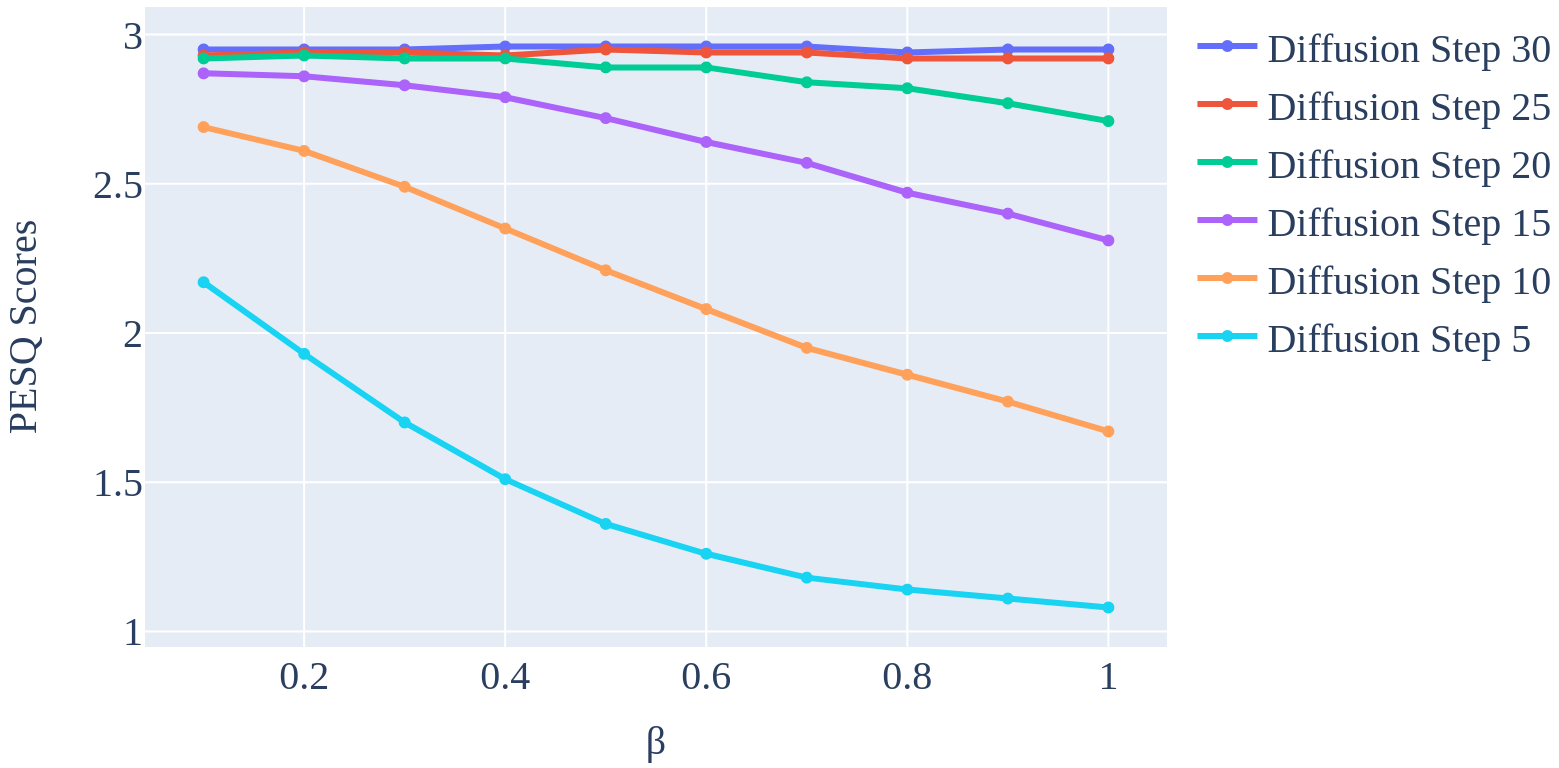 A more significant impact on smaller diffusion steps
19
Comparison with StoRM
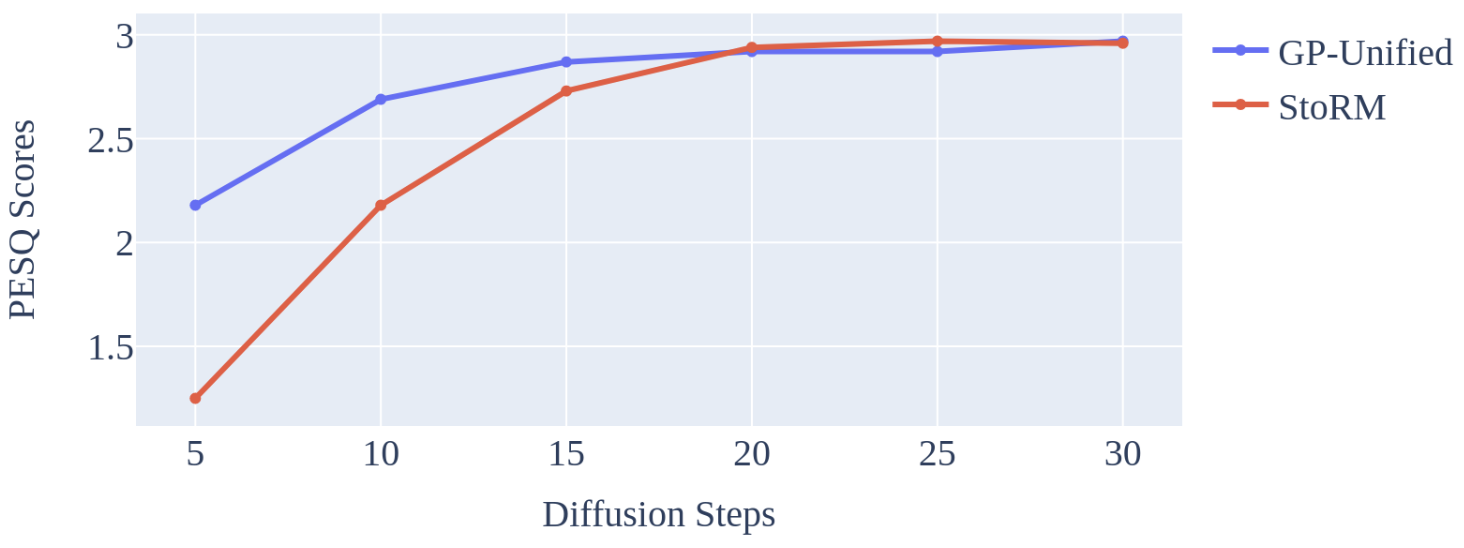 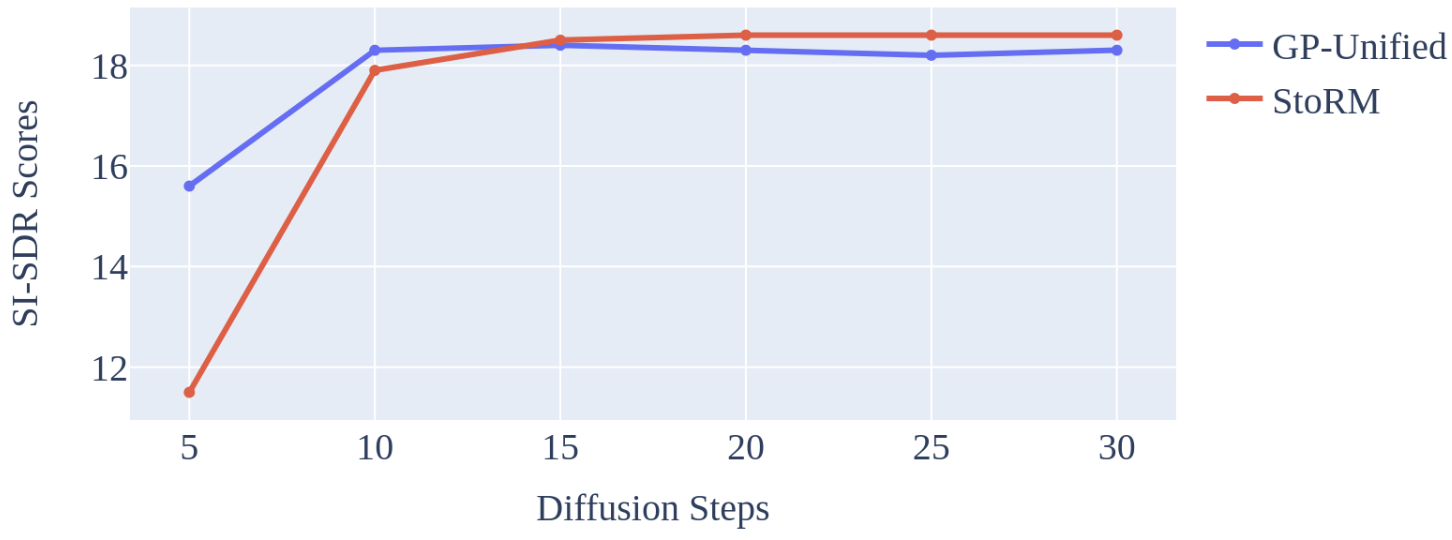 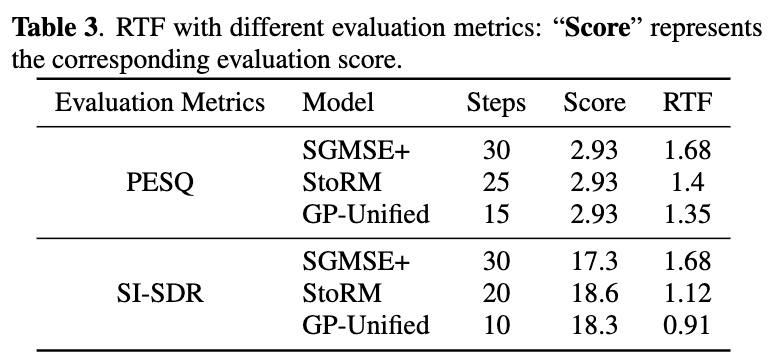 In comparison to ”StoRM", "GP-Unified" achieves a substantial reduction in diffusion steps, resulting in improved RTF performance.
20
Conclusions
We have proposed a unified generative and predictive speech enhancement model (GP-Unified). 
The model encodes both generative and predictive information and applies the generative and predictive decoders separately, whose results are fused. 
The predictive information helps the model to reduce speech distortion, noise, and artifacts. 
The two systems are fused in the first and final steps. 
The information fusion can speed up the diffusion process by reducing the number of diffusion steps by about 50%, which leads better RTF. 
Besides, information fusion can lead to better performance with the complementary between the predictive and generative SE.
21
Reporter: Hao Shi
22